GUIDELINE FOR SGD MARK TEMPLATE
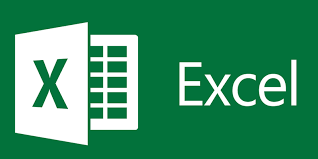 1
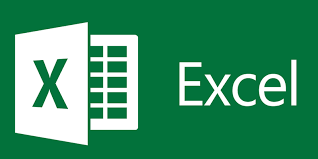 GUIDELINE FOR SGD MARK TEMPLATE 
for 
FACILITATOR
(Slide 3 – 8)
2
STEP 1 : Download the template from email or link in slide 18.
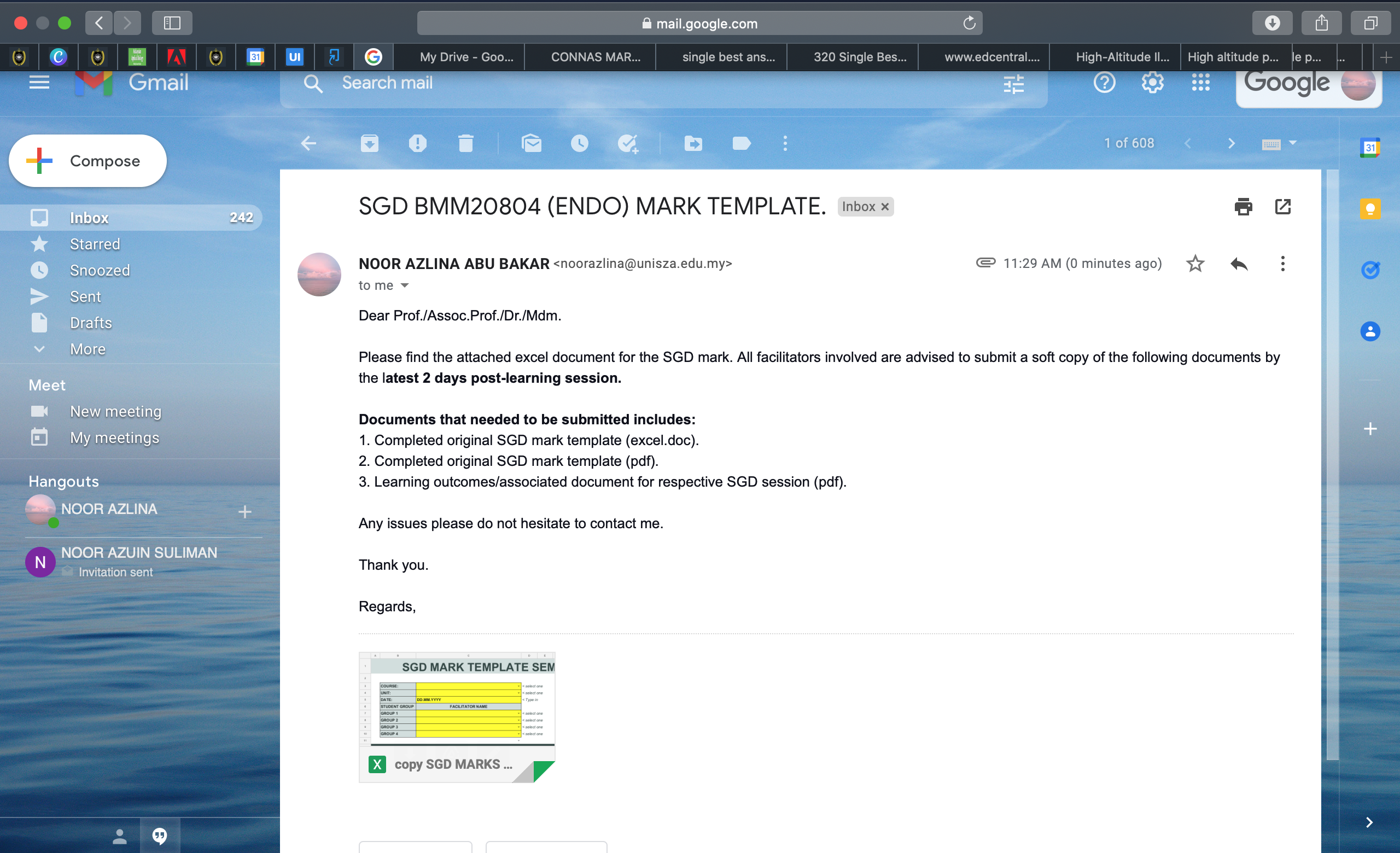 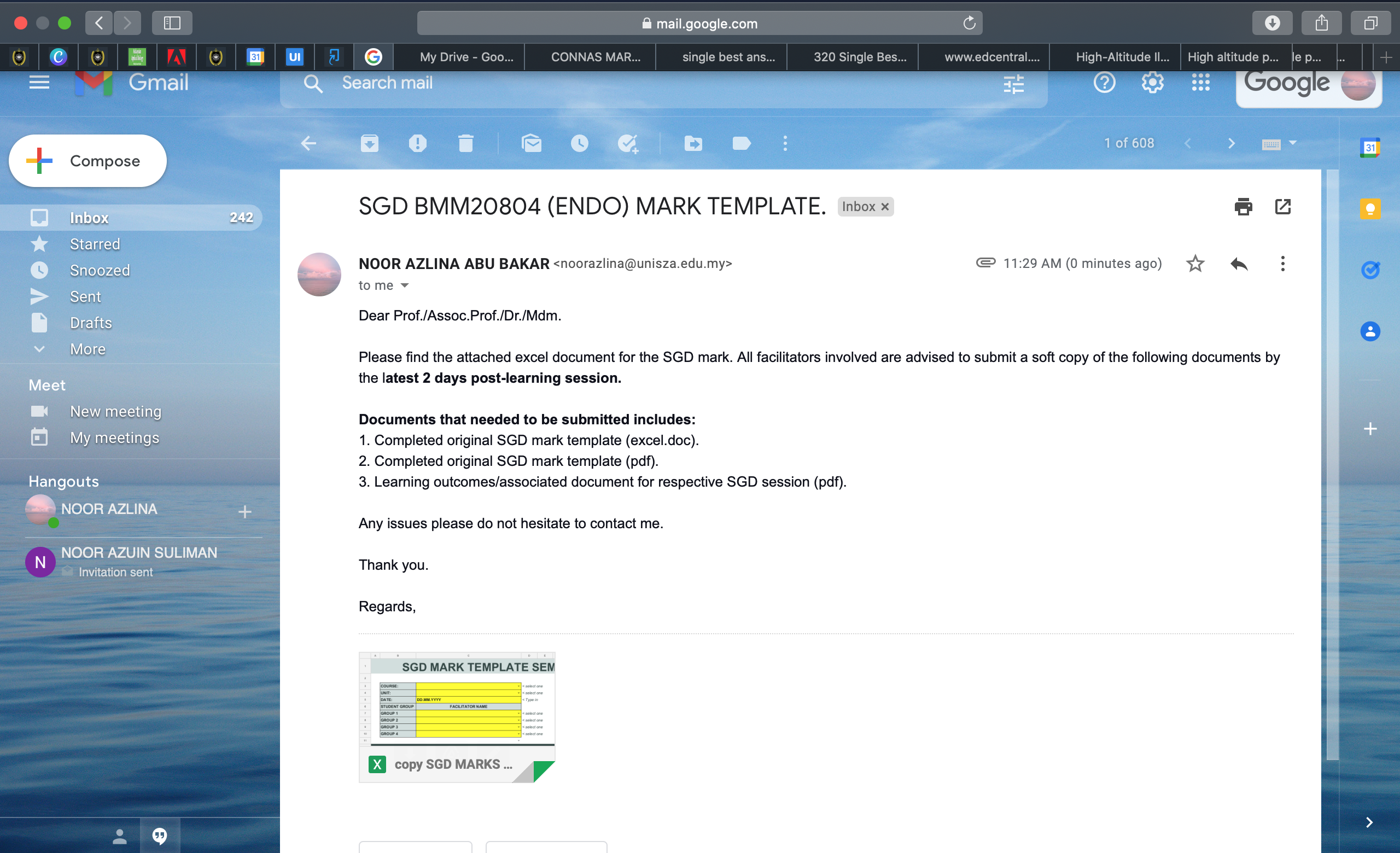 Educational purpose only
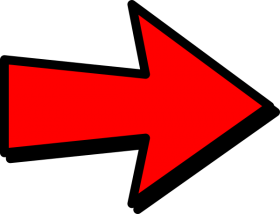 3
STEP 2 : Choose “SGD 3 GROUPS” or “SGD 4 GROUPS” depending on unit.
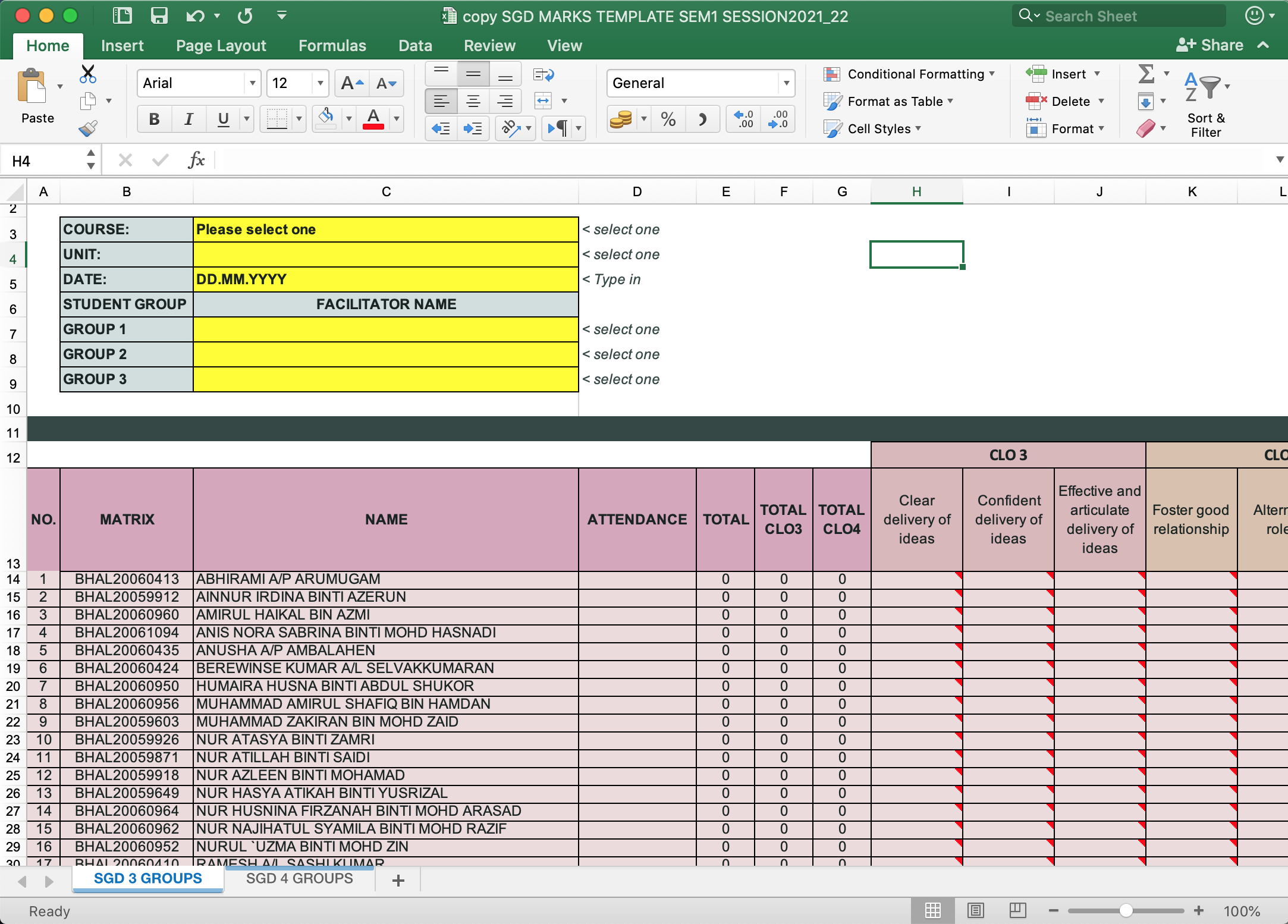 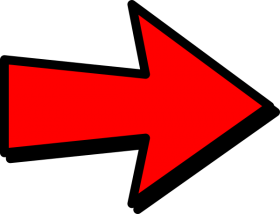 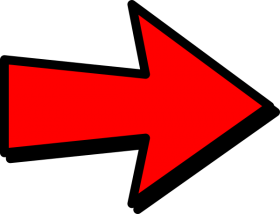 4
STEP 3: Fill in all required infos
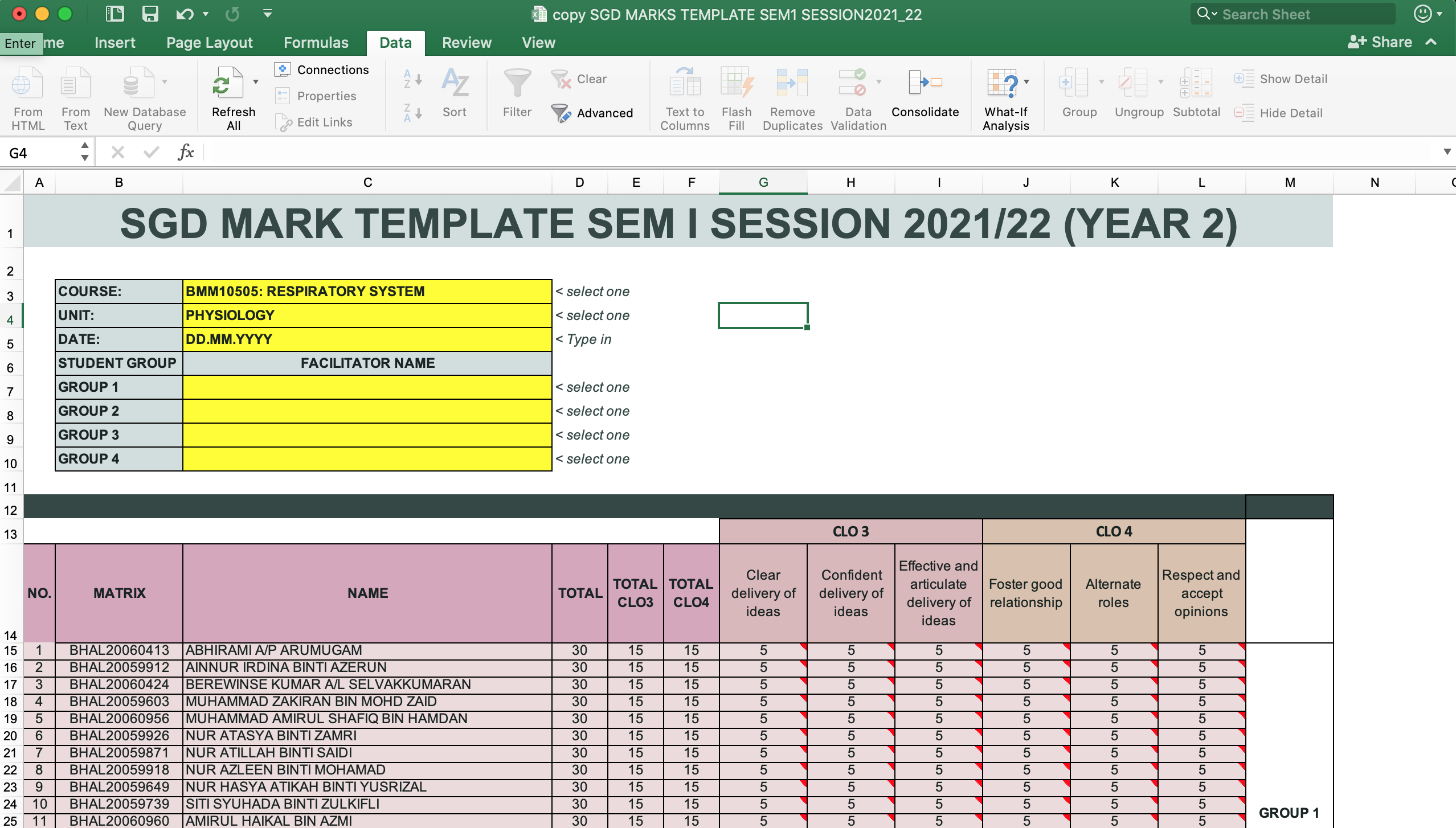 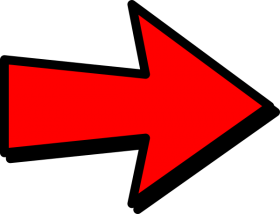 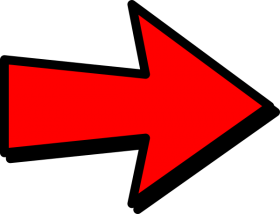 Educational purpose only
5
STEP 4: Save the doc as: 1. excel document, 2. pdf.
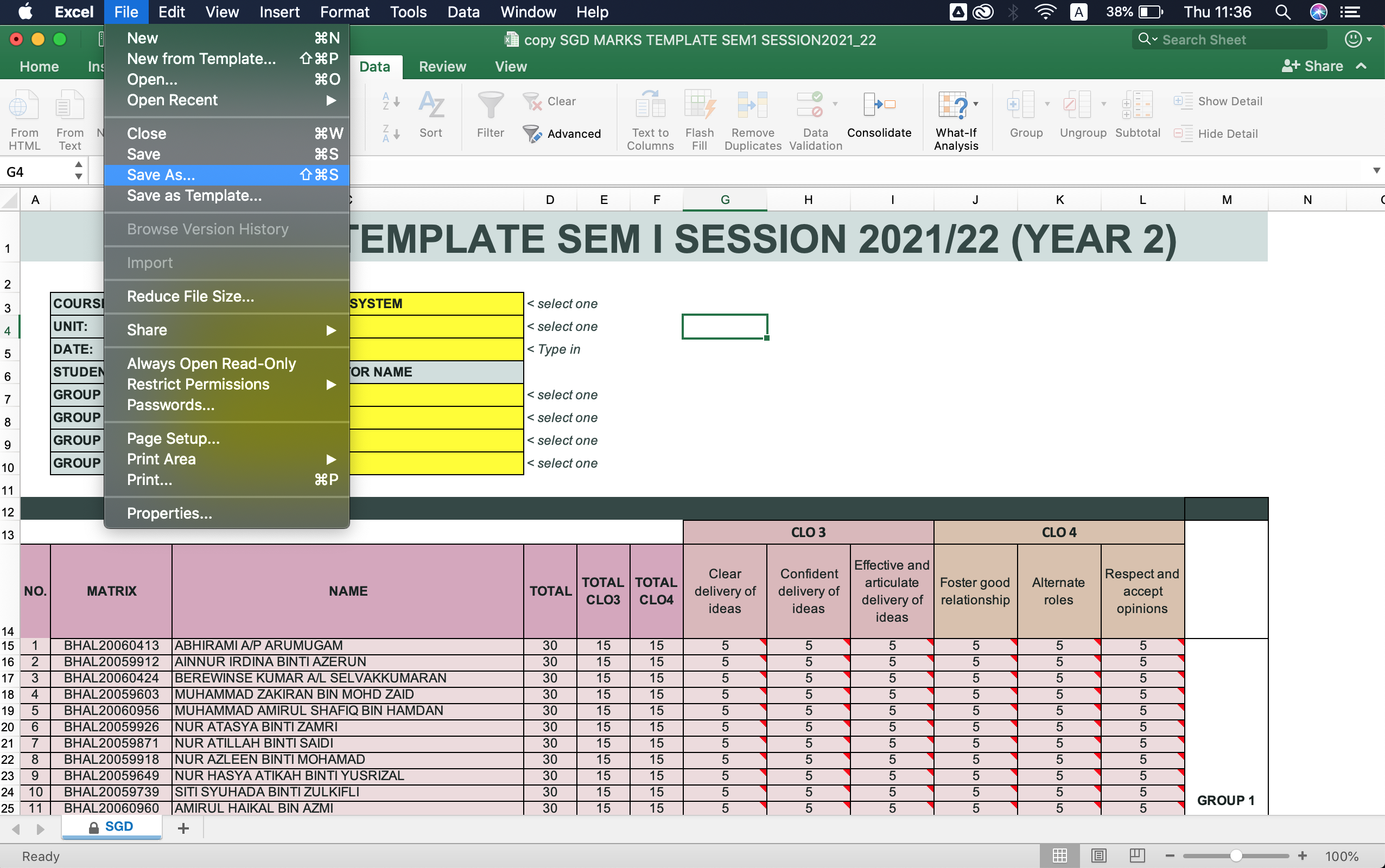 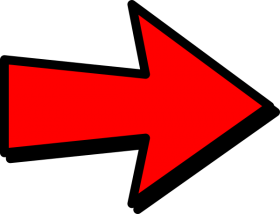 Save 1 copy as it is.
Save 1 copy as pdf.
Educational purpose only
6
STEP 5: Save the doc as: 1. excel document, 2. pdf.
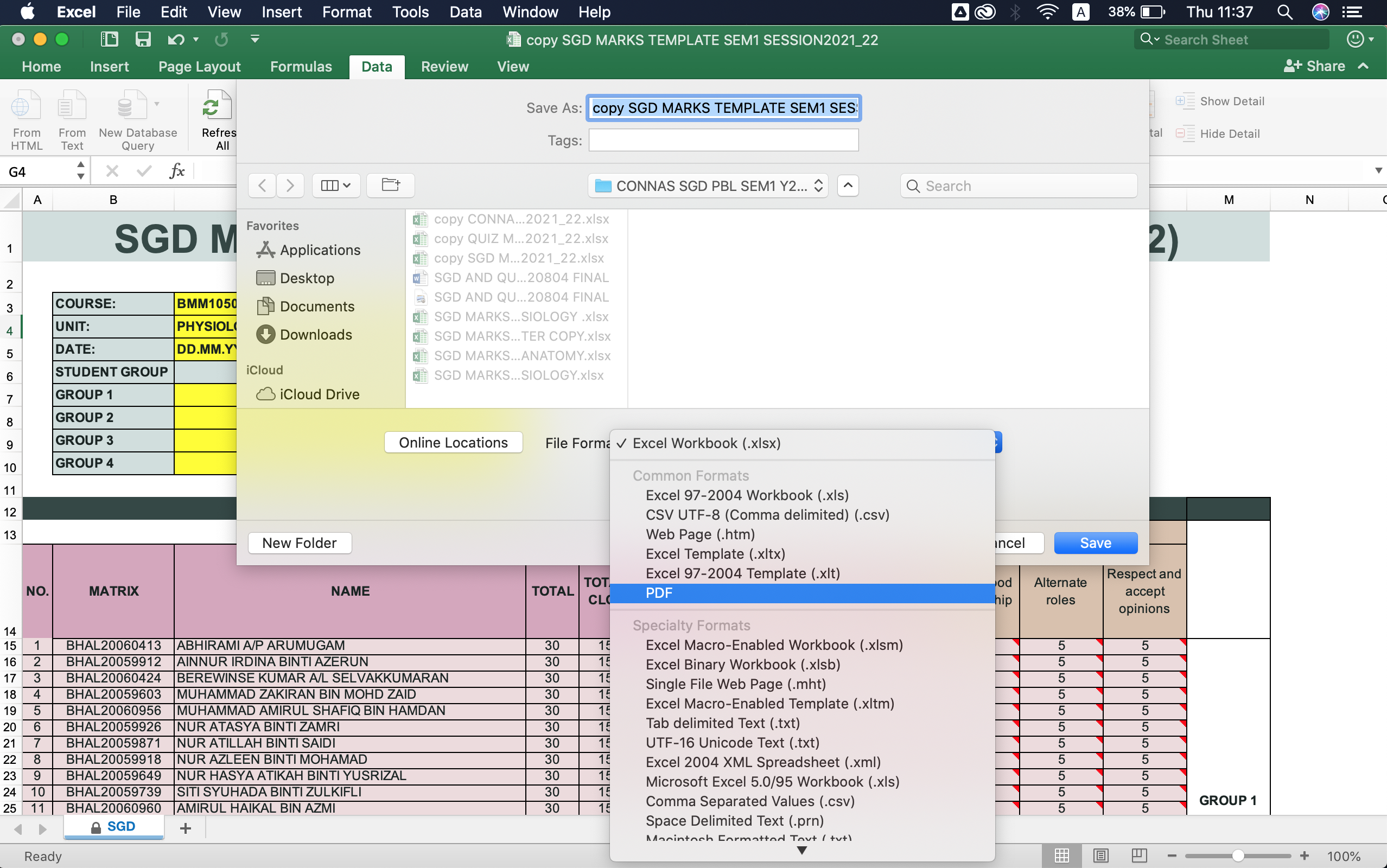 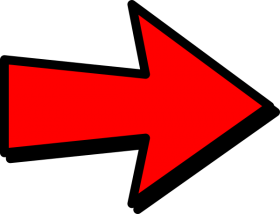 Educational purpose only
7
STEP 6: Email completed SGD marks template to respective course coordinator.
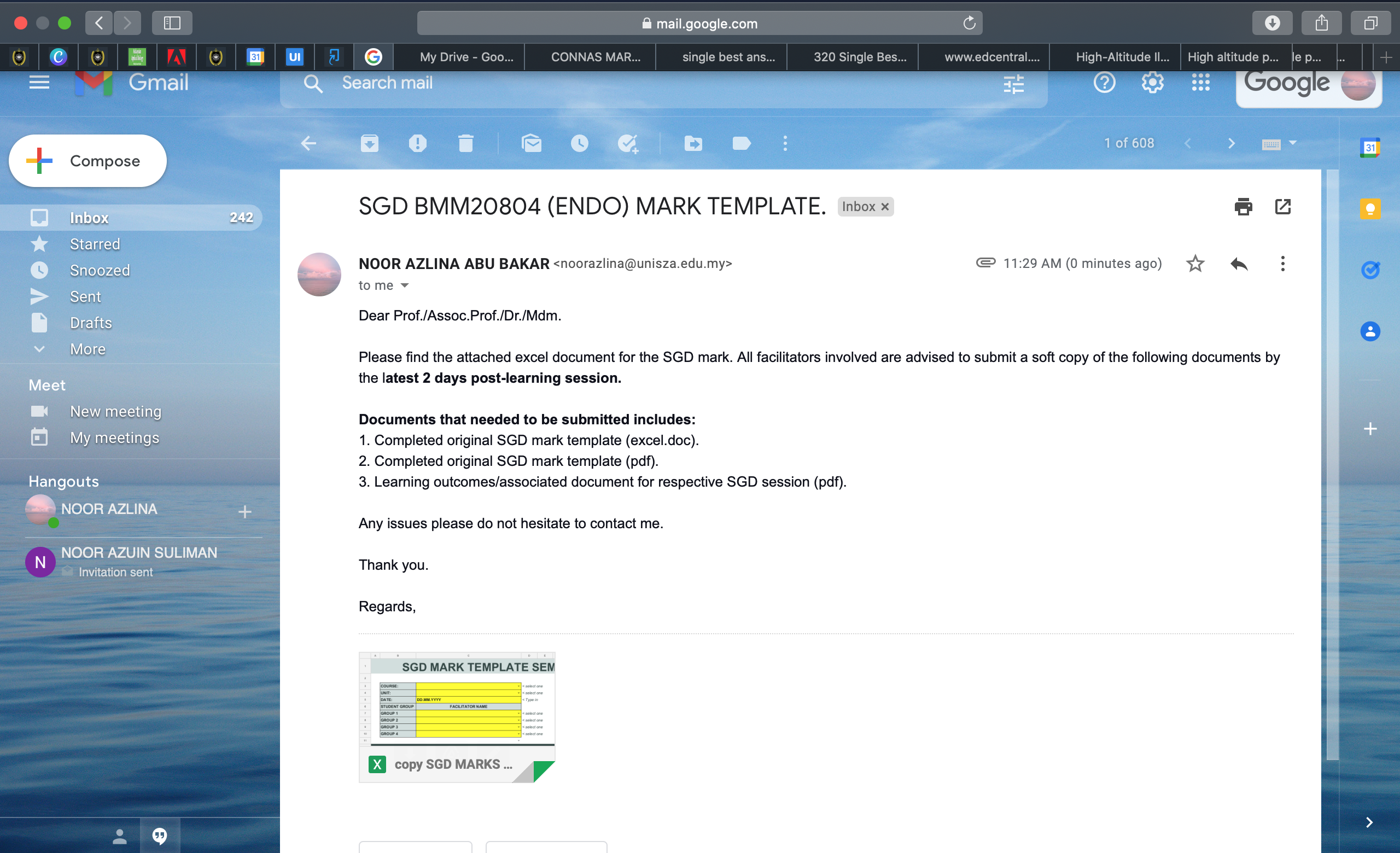 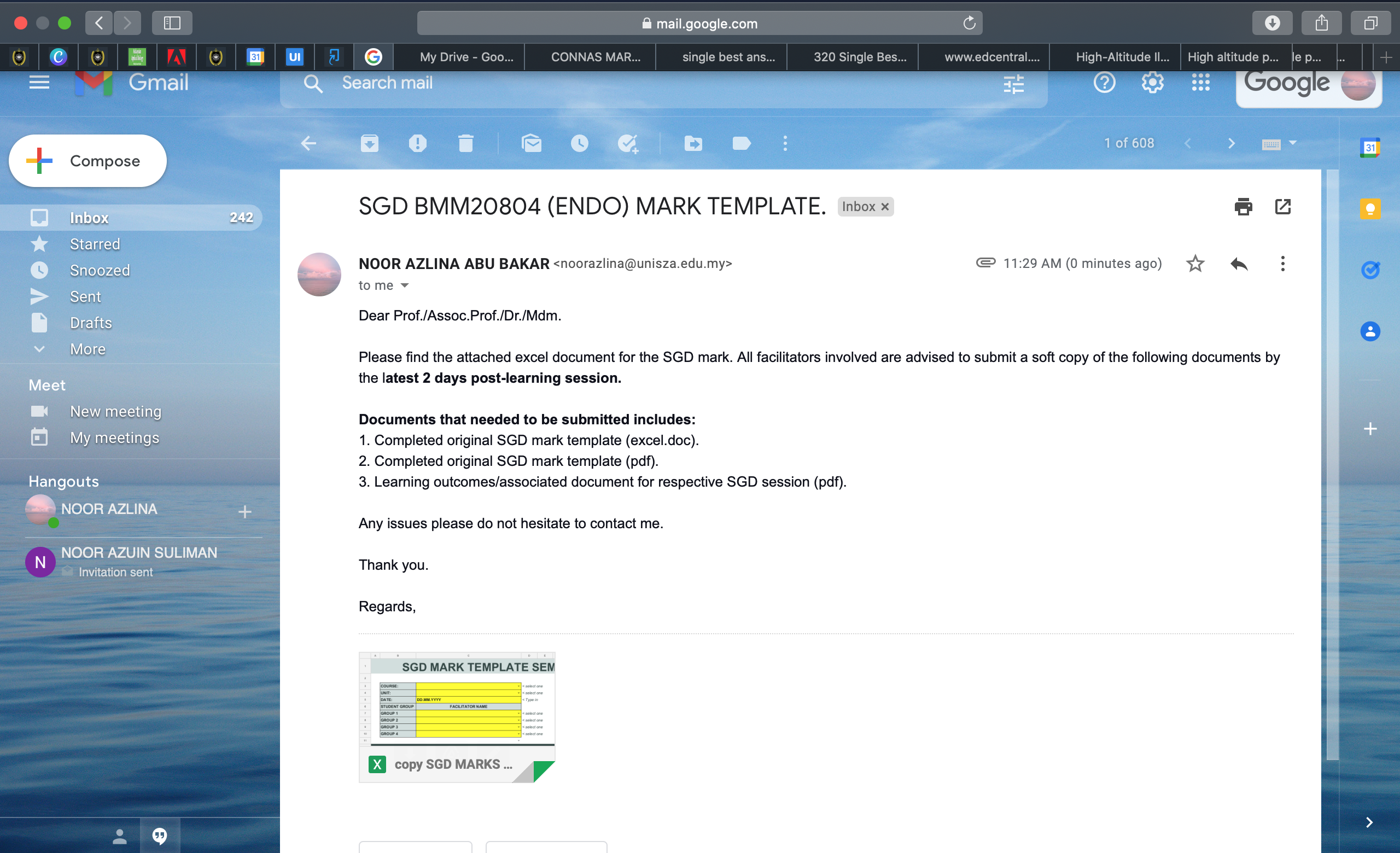 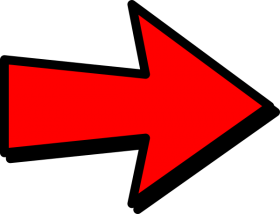 Document that needs to be included.
Educational purpose only
Educational purpose only
8
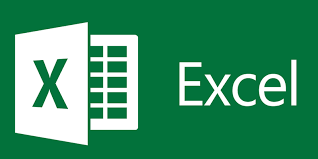 GUIDELINE FOR SGD MARK TEMPLATE 
for 
COURSE COORDINATOR
(Slide 9 – 17)
9
STEP 1 : Download the completed SGD marks from each facilitator.
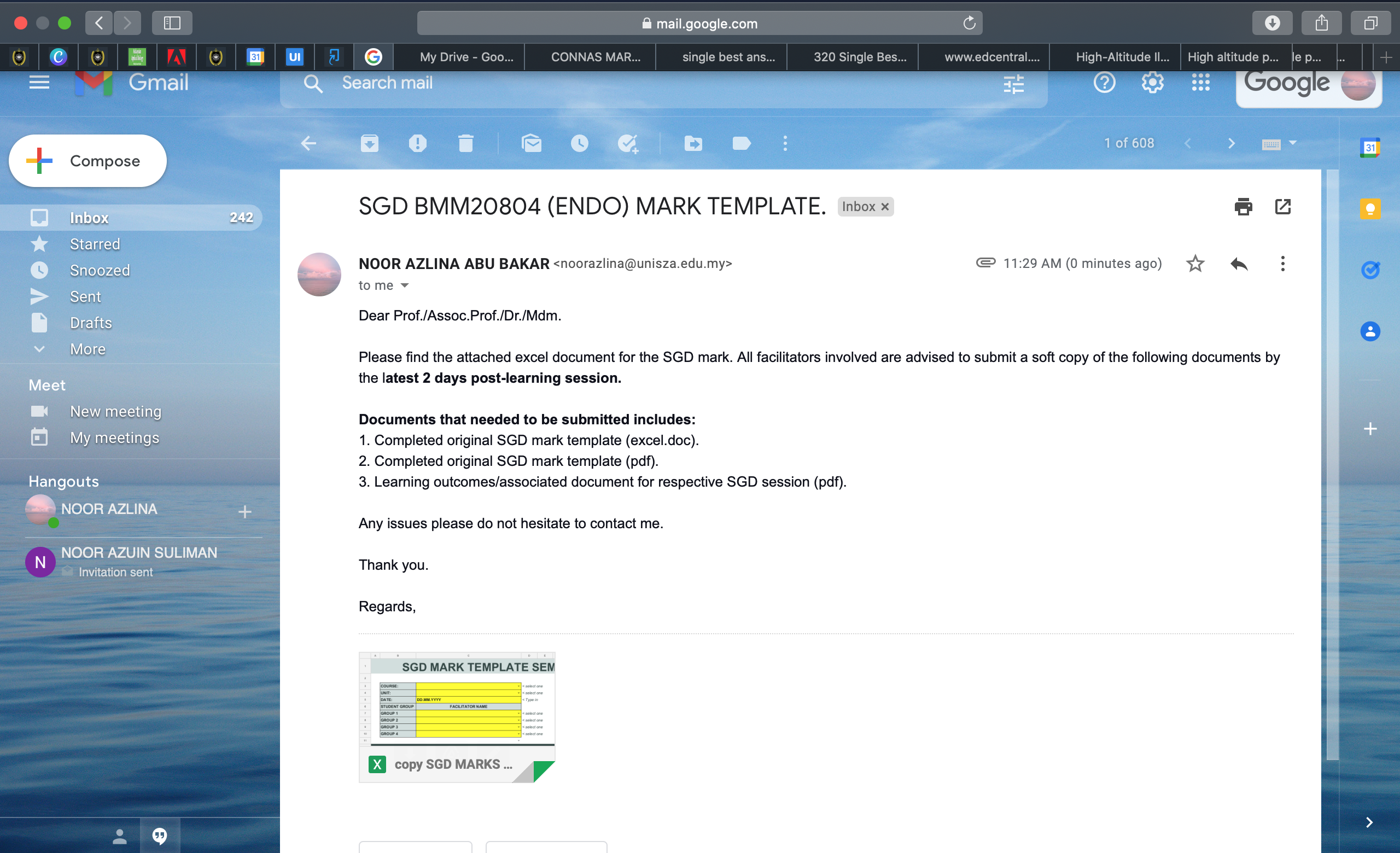 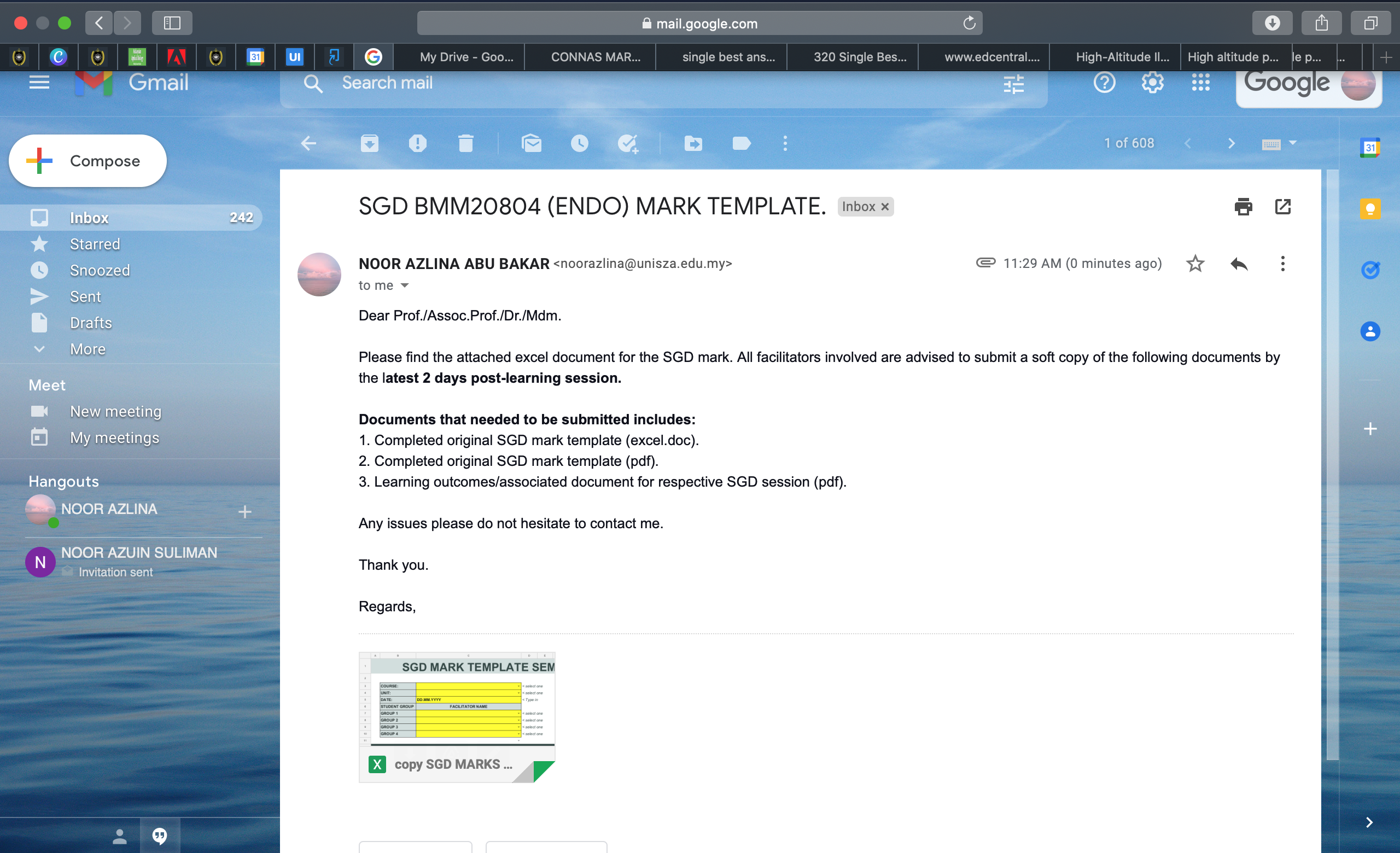 Educational purpose only
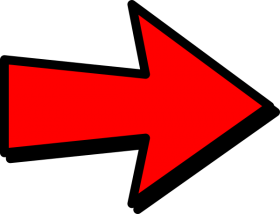 10
STEP 2: Compile SGD marks from same unit members into one sheet according to group number (group of 3 or 4)
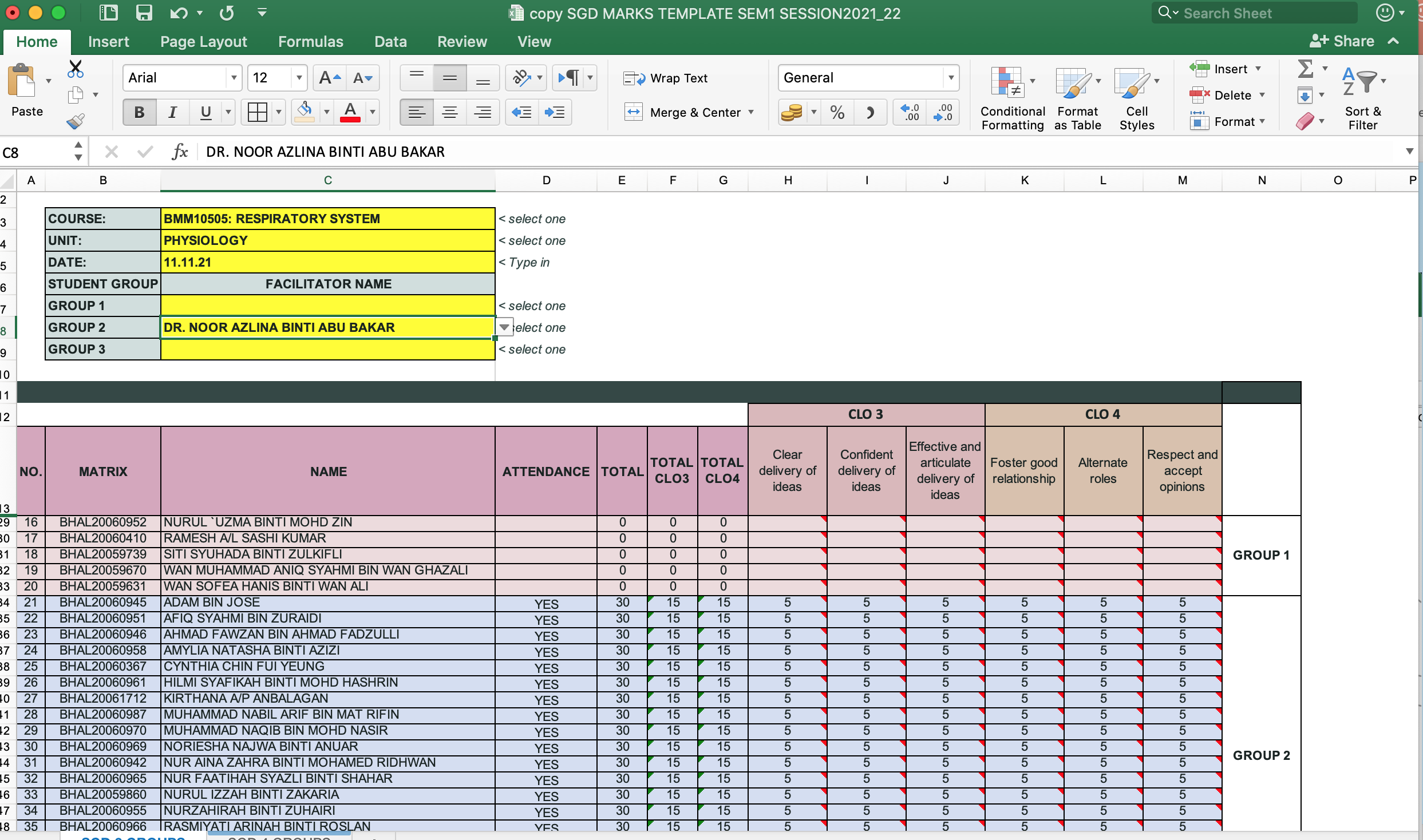 Step 2.1: Group 2
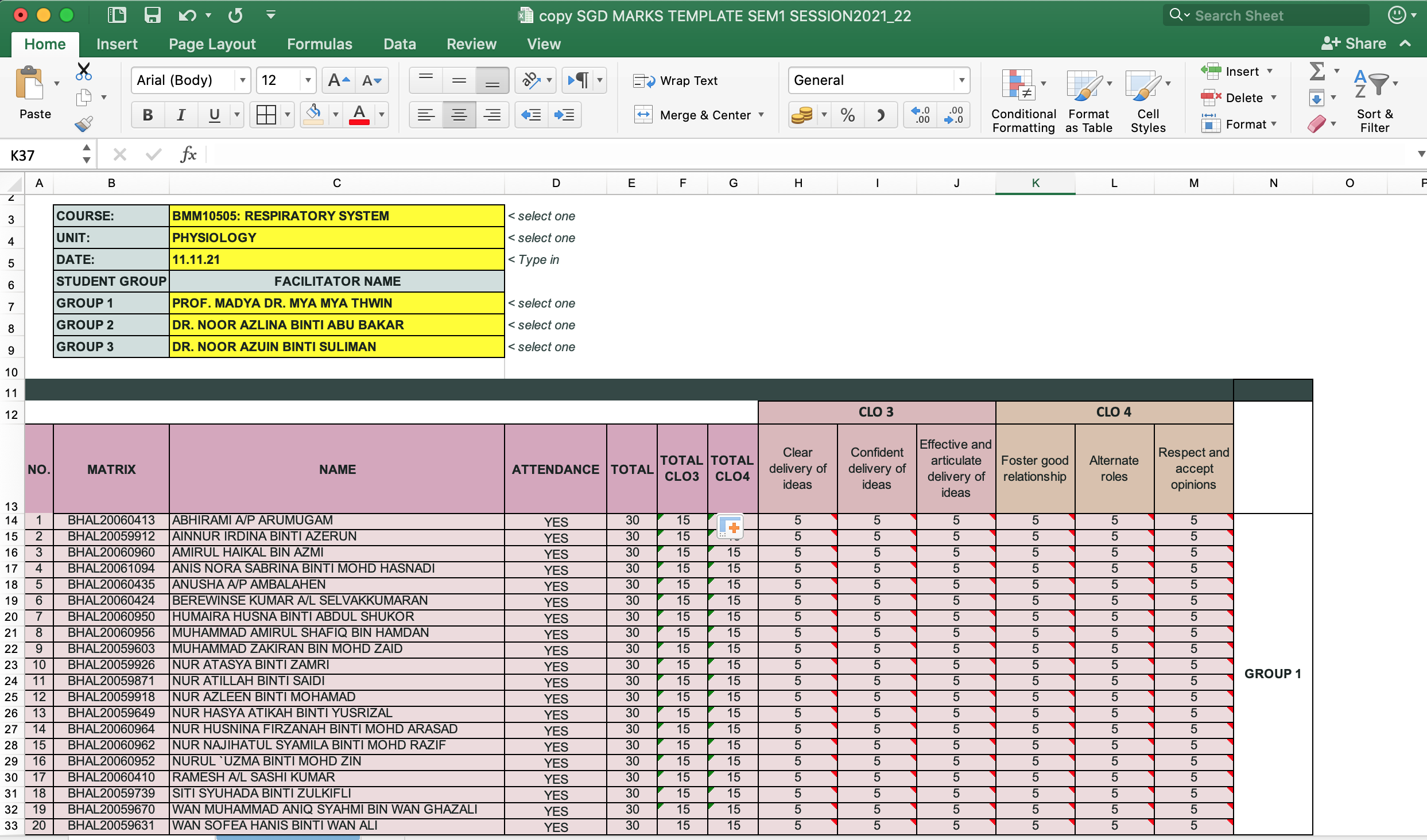 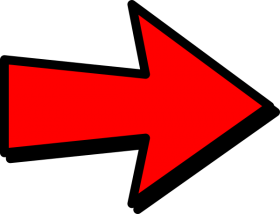 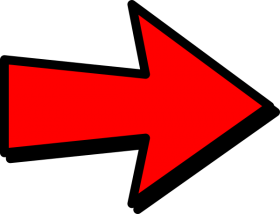 Step 2.4: Fill in also facilitators name into group 1 template.
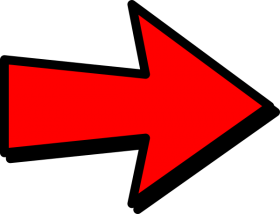 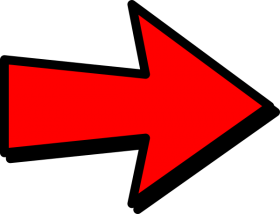 Step 2.3: Copy marks and attendance from group 2 and 3 (of same unit) into template group 1.
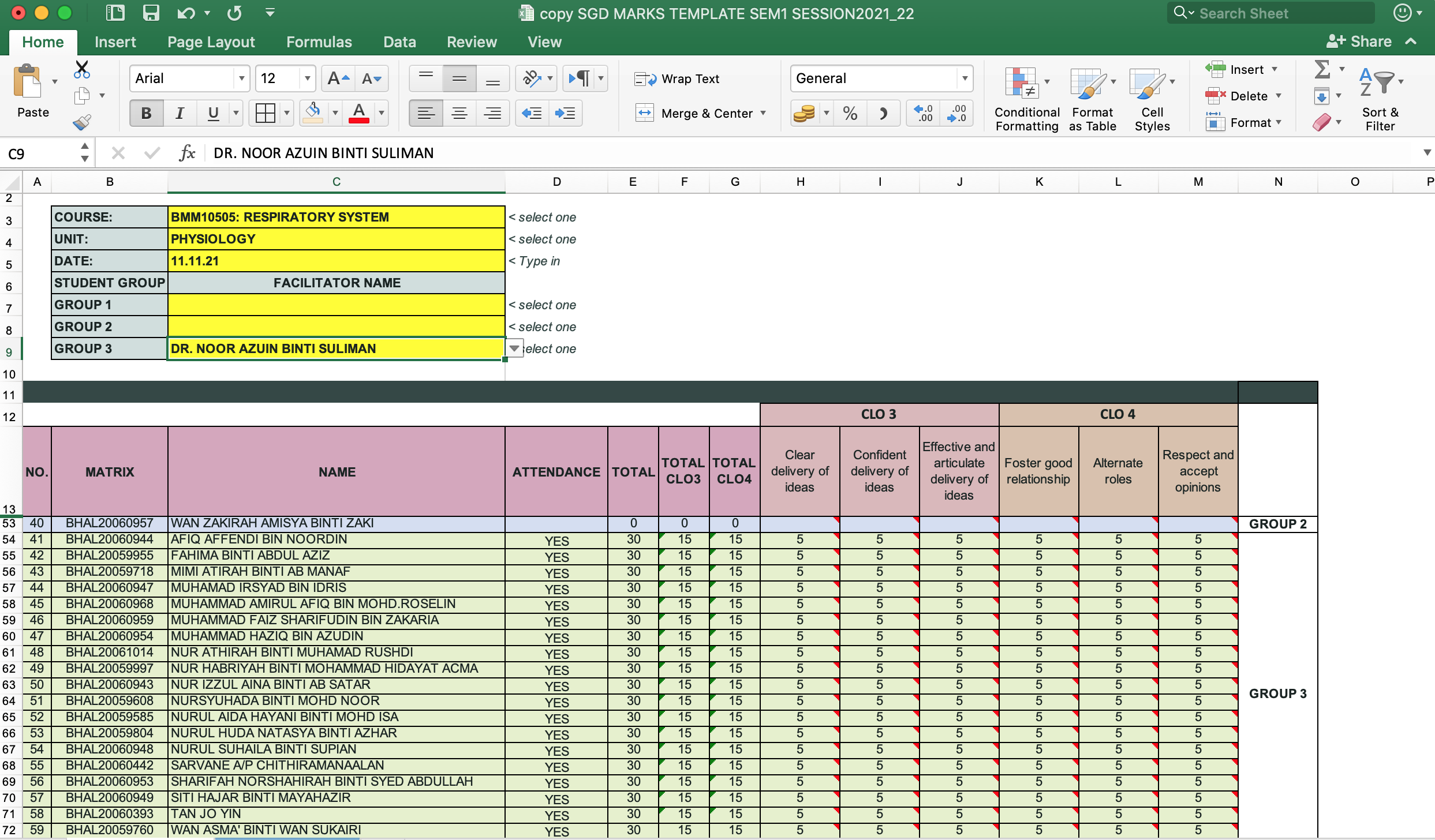 Step 2.2: Group 3
11
STEP 3: Once finished compiling all marks for 1 unit in 1 sheet, now sort student name according to matric number.
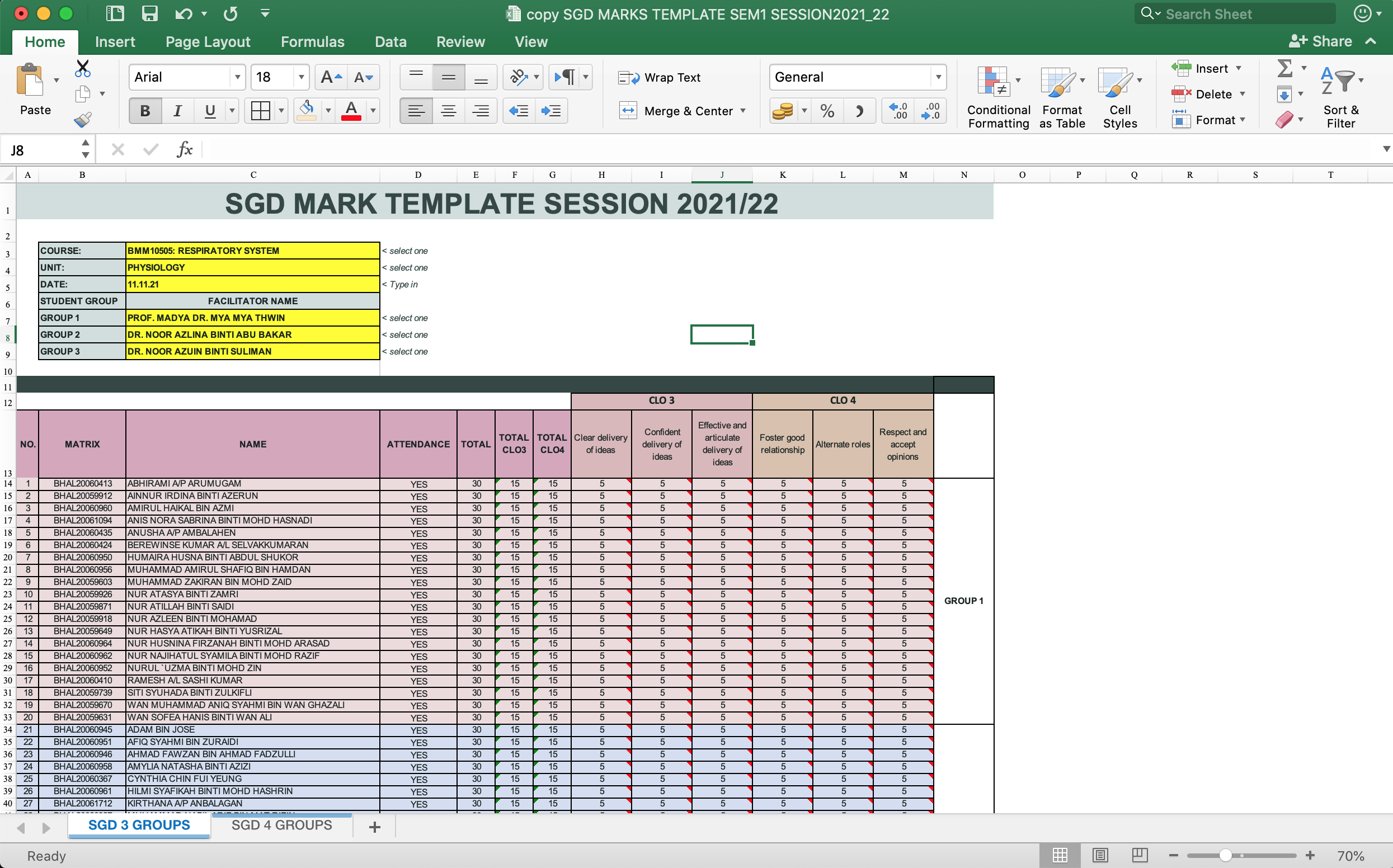 How to sort student name according to matric number?
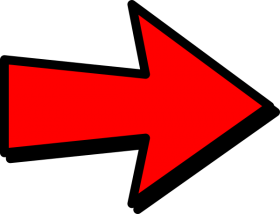 12
STEP 3.1: sort student name according to matric number.
Highlight column B (start from row MATRIC= row13) until column M for all student
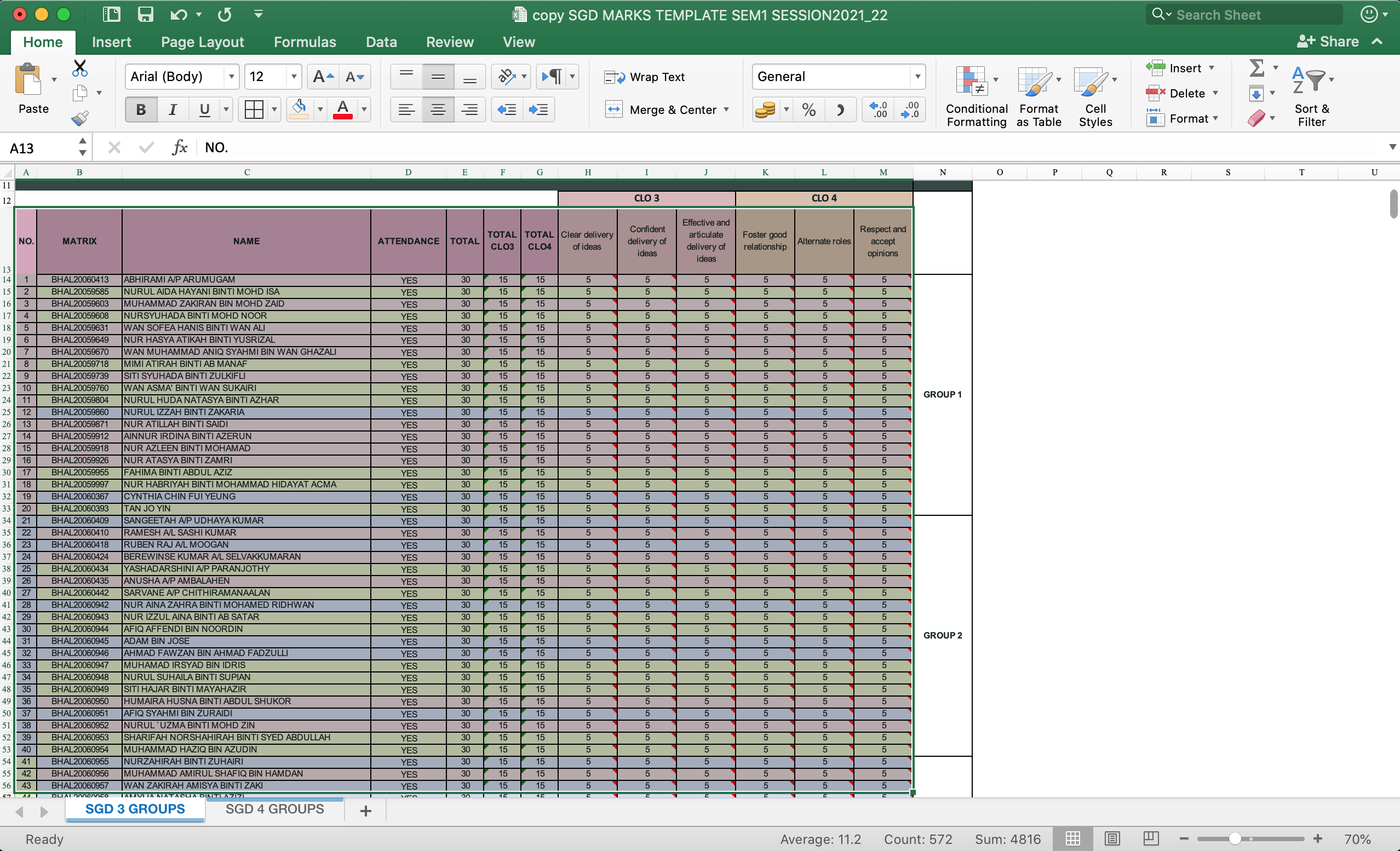 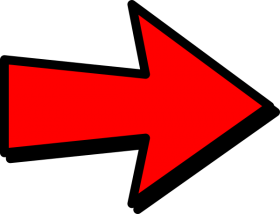 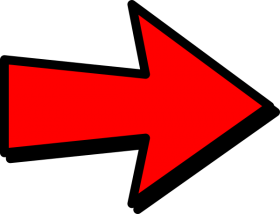 13
STEP 3.1: sort student name according to matric number cont.
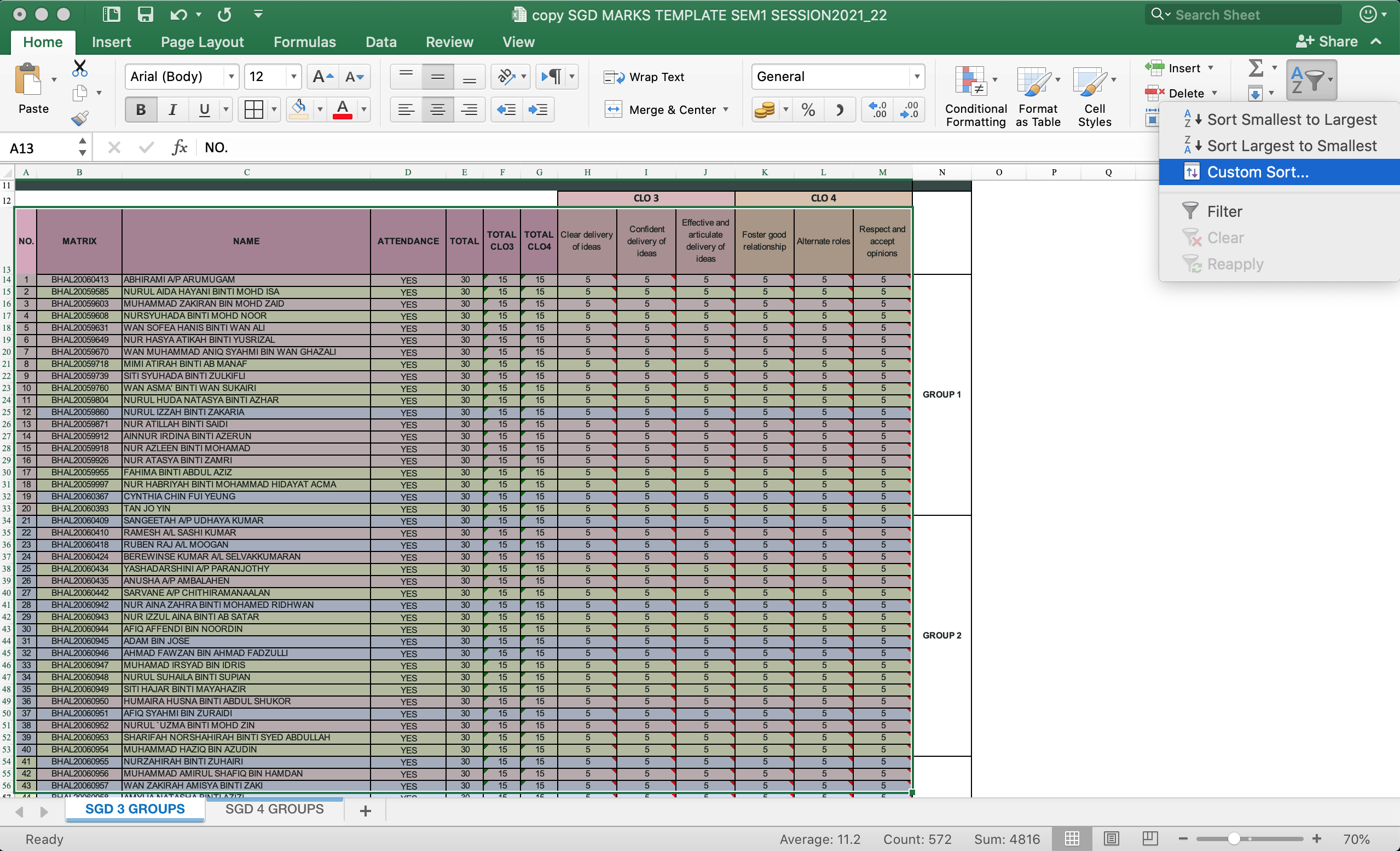 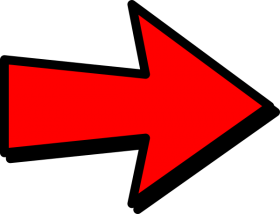 Go to “sort & filter” menu then choose “Custom sort”.
14
STEP 3.1: sort student name according to matric number cont.
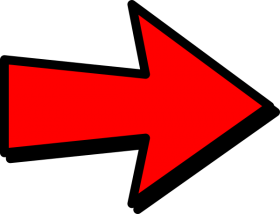 Sort by “MATRIC” then click “OK”.
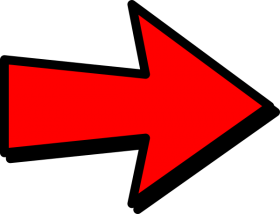 You will notice now all students are arranged following matric number sequence.
15
STEP 3.1: Now you are ready to copy sorted CLO3 and CLO 4 marks into CONNAS mark template.
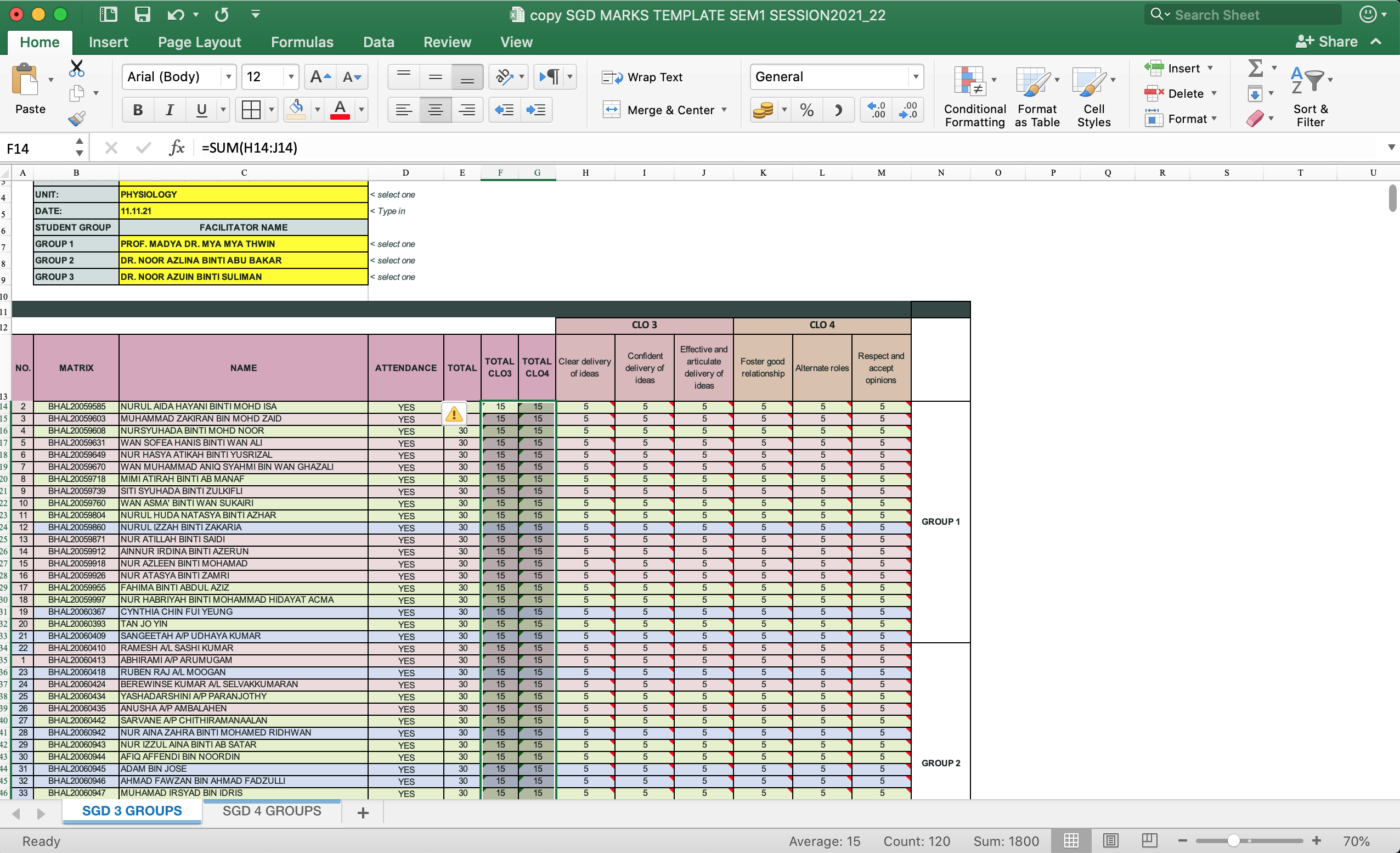 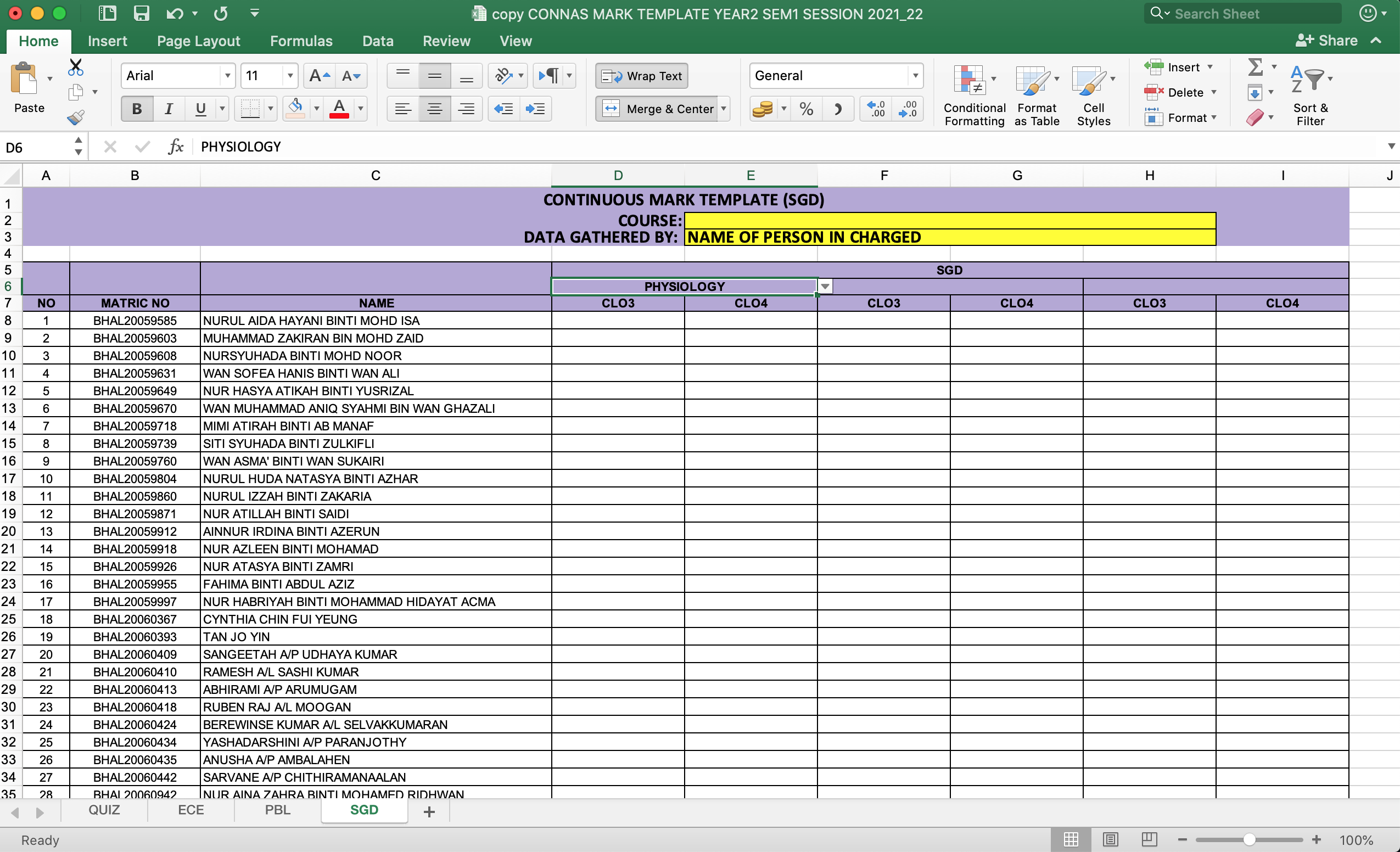 Highlight CLO3 and CLO4 marks of all students, then “copy” and “paste” into “CONNAS MARK TEMPLATE EXCEL”
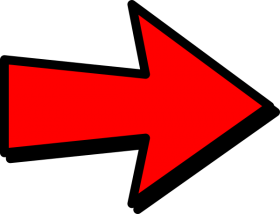 REMARKS: Please double check unit, student name and marks with original sheet to ensure NO key in or technical mistake. 

Students in CONNAS MARK TEMPLATE are arrange following matric number sequence.
16
STEP 4: Completed CONNAS MARKS TEMPLATE (PBL, ECE, SGD & QUIZ) shall be email to EXAM COORDINATOR.
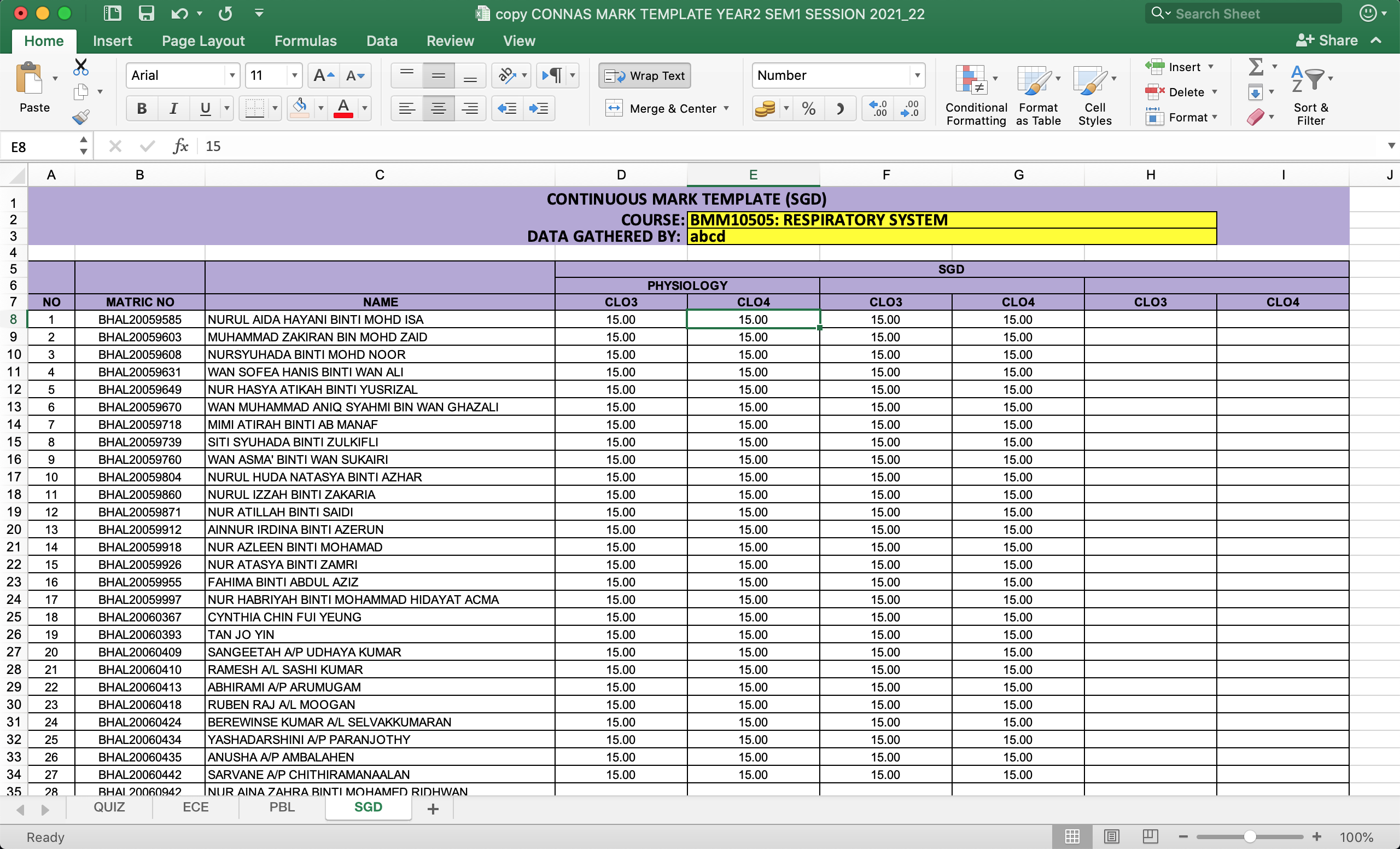 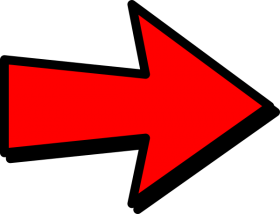 17
If you miss the copy of the marks template, you may download the template using attached links:
Copy of SGD mark template for facilitators: https://docs.google.com/spreadsheets/d/1hCwRMOpi9LKDz6srmCm0XFhMcypakJSM/edit?usp=sharing&ouid=105713722641740098348&rtpof=true&sd=true

Copy of CONNAS mark template for course coordinator:https://docs.google.com/spreadsheets/d/12dMBe_VH9YV5YPIcpqbQieBEEKMXsNsH/edit?usp=sharing&ouid=105713722641740098348&rtpof=true&sd=true

Copy of QUIZ mark template: https://docs.google.com/spreadsheets/d/1ISQDSe6-qJ9YfQGgBUBDUAIilCbmVmTS/edit?usp=sharing&ouid=105713722641740098348&rtpof=true&sd=true
18
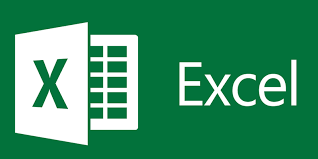 HOW TO DOWNLOAD THE MARK TEMPLATES
from 
GDrive
(Slide 19 – 20)
19
STEP 1: Click the link given (Slide 18) then go to file > Download > Microsoft Excel (.xlsx).
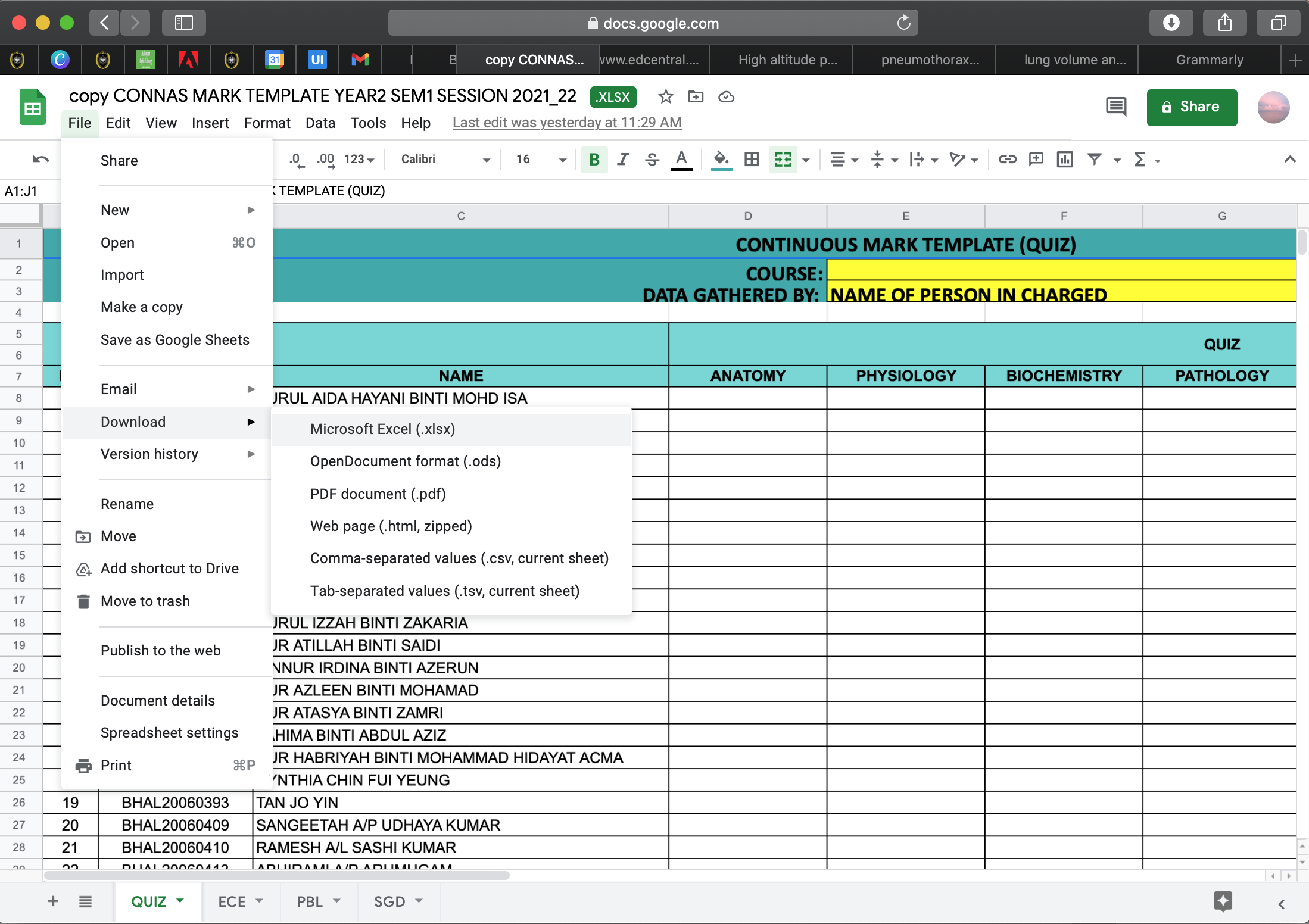 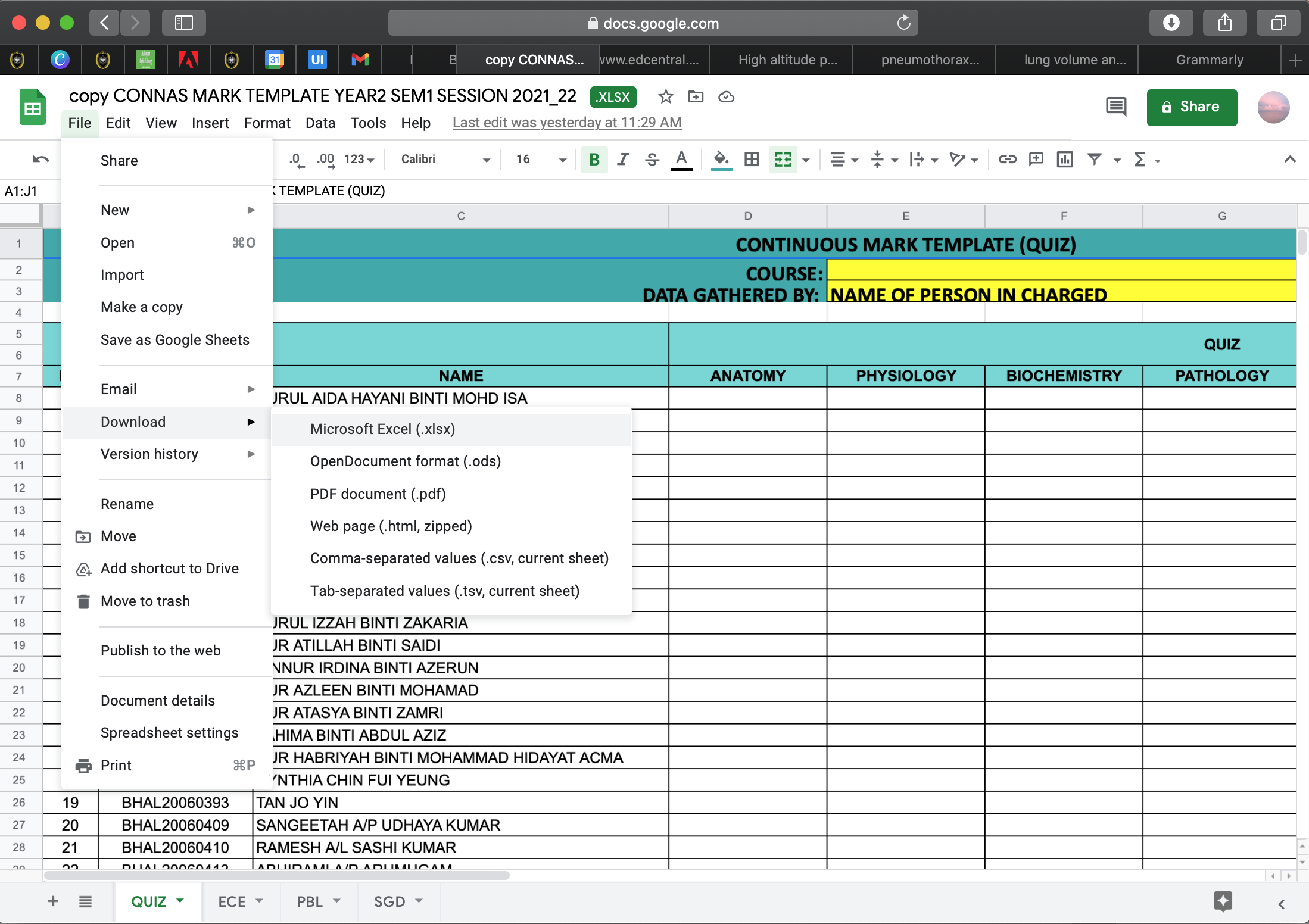 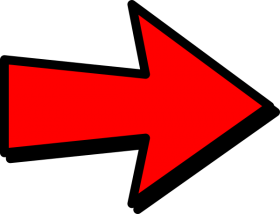 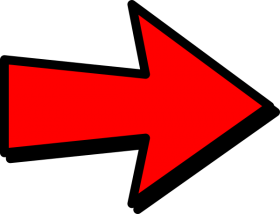 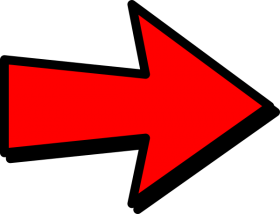 20
Thank you.
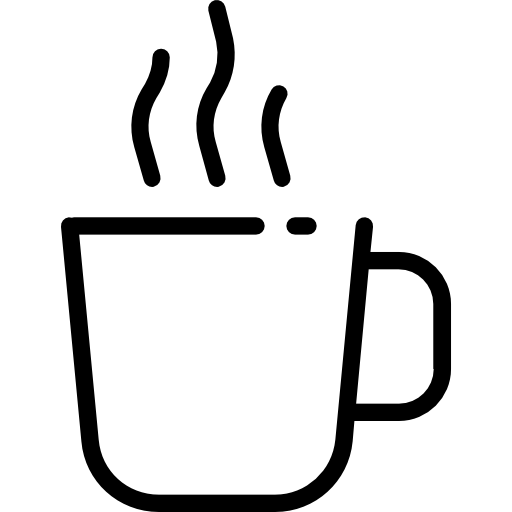 Educational purpose only
21